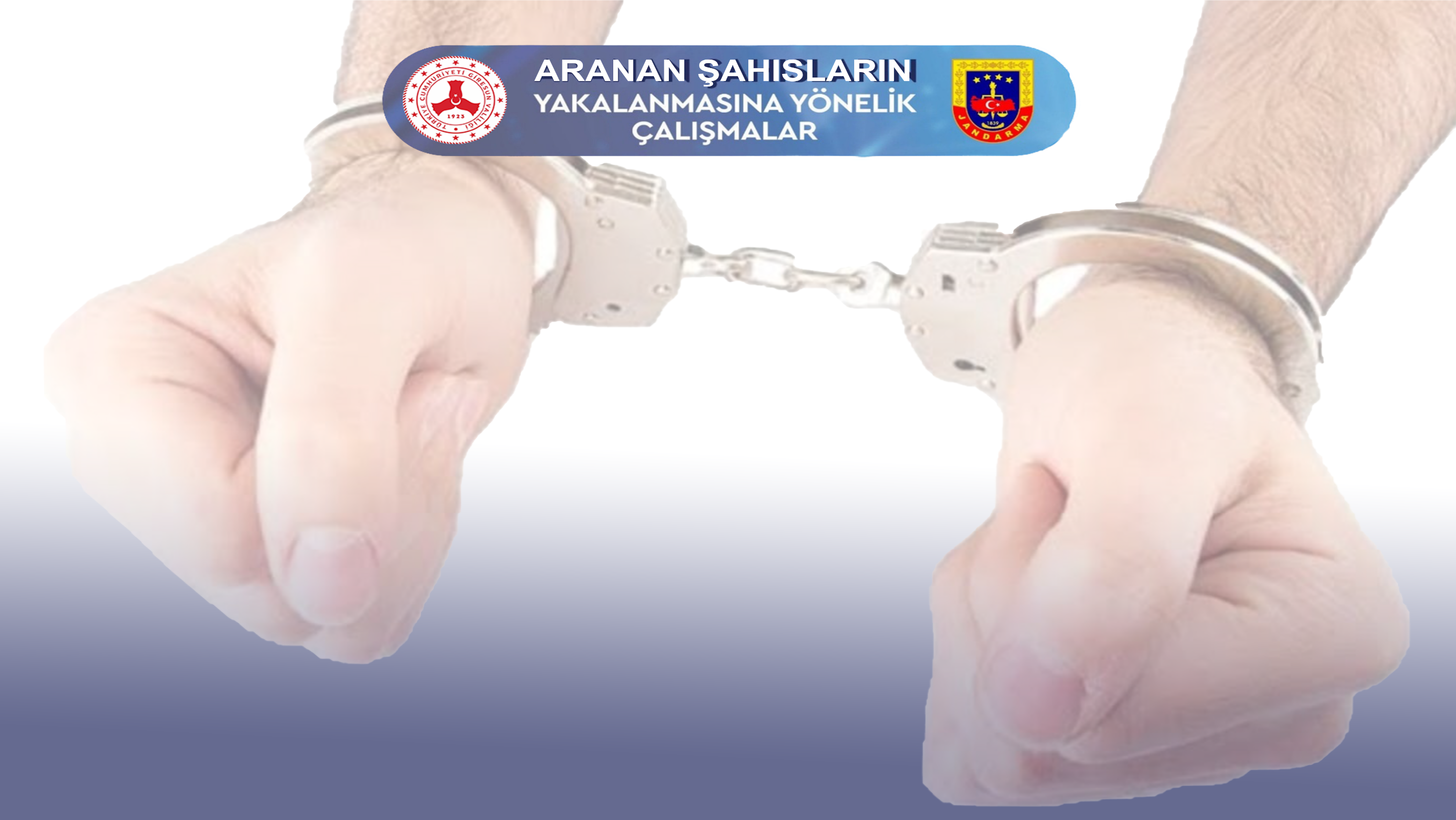 2025 yılı ilk üç ayı içerisinde Giresun İl Jandarma Komutanlığı Jandarma Dedektifleri (JASAT), İstihbarat Birimleri ve İlçe Jandarma Komutanlıkları tarafından aranan şahısların yakalanmasına yönelik operasyonel faaliyetler sonucunda;
20 Yıl Üzeri Kesinleşmiş Hapis Cezası Olan               3 ŞAHIS
10 - 20  Yıl Arası Kesinleşmiş Hapis Cezası Olan       4 ŞAHIS
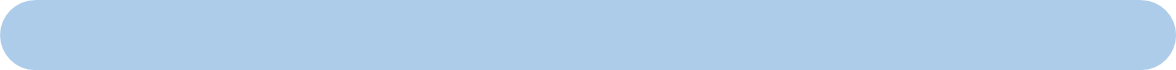 5 – 10  Yıl Arası Kesinleşmiş Hapis Cezası Olan       4 ŞAHIS
0 – 5  Yıl Arası Kesinleşmiş Hapis Cezası Olan     126 ŞAHIS
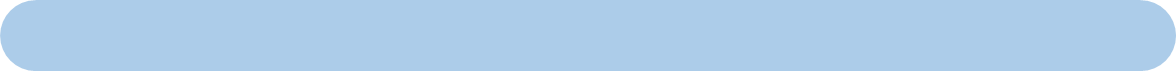 İfadesinin Alınmasına Yönelik		               86 ŞAHIS
Haklarında Adli Para Cezasına Yönelik                   17 ŞAHIS
Asal ( Yoklama Kaçağı / Bakaya )                            390 ŞAHIS
TOPLAM 630 KİŞİ YAKALANMIŞ, 137 ŞAHIS TUTUKLANMIŞTIR.